TOÁN
ÔN TẬP VỀ PHÉP CỘNG-PHÉP TRỪ
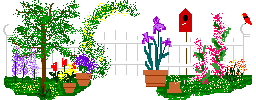 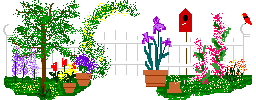 Toán:
Ôn tập về phép cộng và phép trừ
Bài 1: Tính nhẩm
9 + 7 =
16
8 + 4 =
12
7 + 9 =
16
4 + 8 =
12
16 - 9 =
7
12 – 8 =
4
12 – 4 =
8
16 - 7 =
9
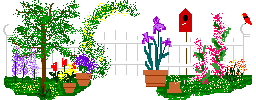 Toán:
Ôn tập về phép cộng và phép trừ
Bài 3: Số ?
9
17
7
15
+ 1
+ 7
+ 3
+ 5
a,
10
b,
10
9 + 8        =
17
7 + 8        =
15
15
11
9 + 6        =
6 + 5        =
c,
d,
9 + 1 + 5  =
15
6 + 4 + 1  =
11
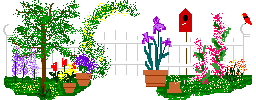 Toán:
Ôn tập về phép cộng và phép trừ
Bài 4:
Lớp 2A trồng được 48 cây, lớp 2B trồng được nhiều hơn lớp 2A 12 cây.Hỏi lớp 2B trồng được bao nhiêu cây ?
Tóm Tắt
Lớp 2A
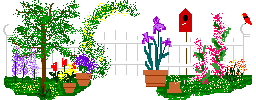 HOẠT ĐỘNG 2
TRÒ CHƠI
"Ai nhanh, ai đúng"
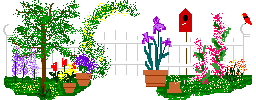 Toán:
Ôn tập về phép cộng và phép trừ
Bài 5: Số ?
a,       72 +             = 72
0
b,       85 -             = 85
0
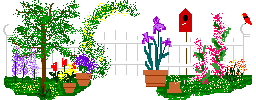 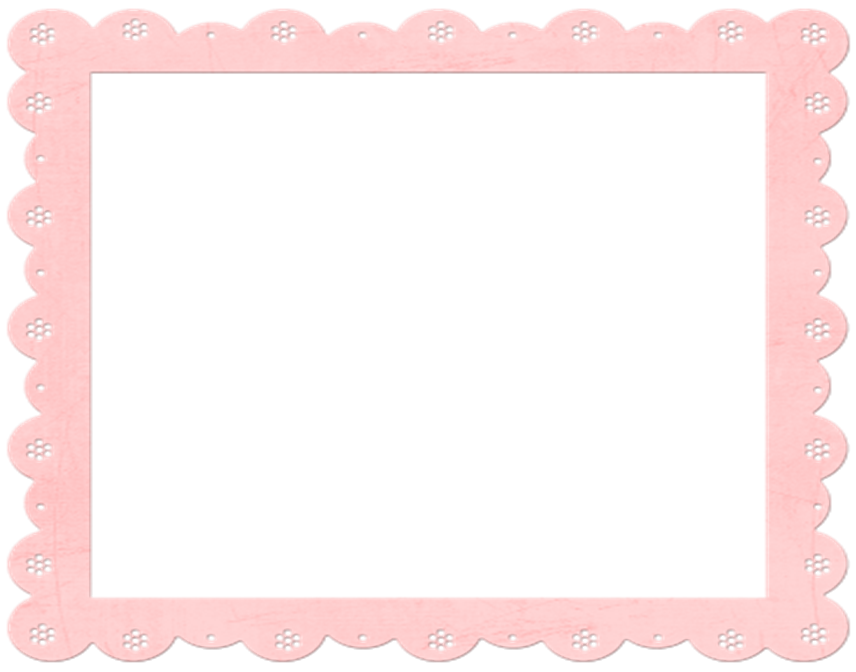 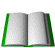 TOÁN
ÔN TẬP:
DẶN DÒ
1
2
Bài tập ở nhà :
3
4
Làm bài tập 1-2-3.VBT toán 2.
5
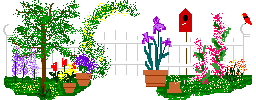